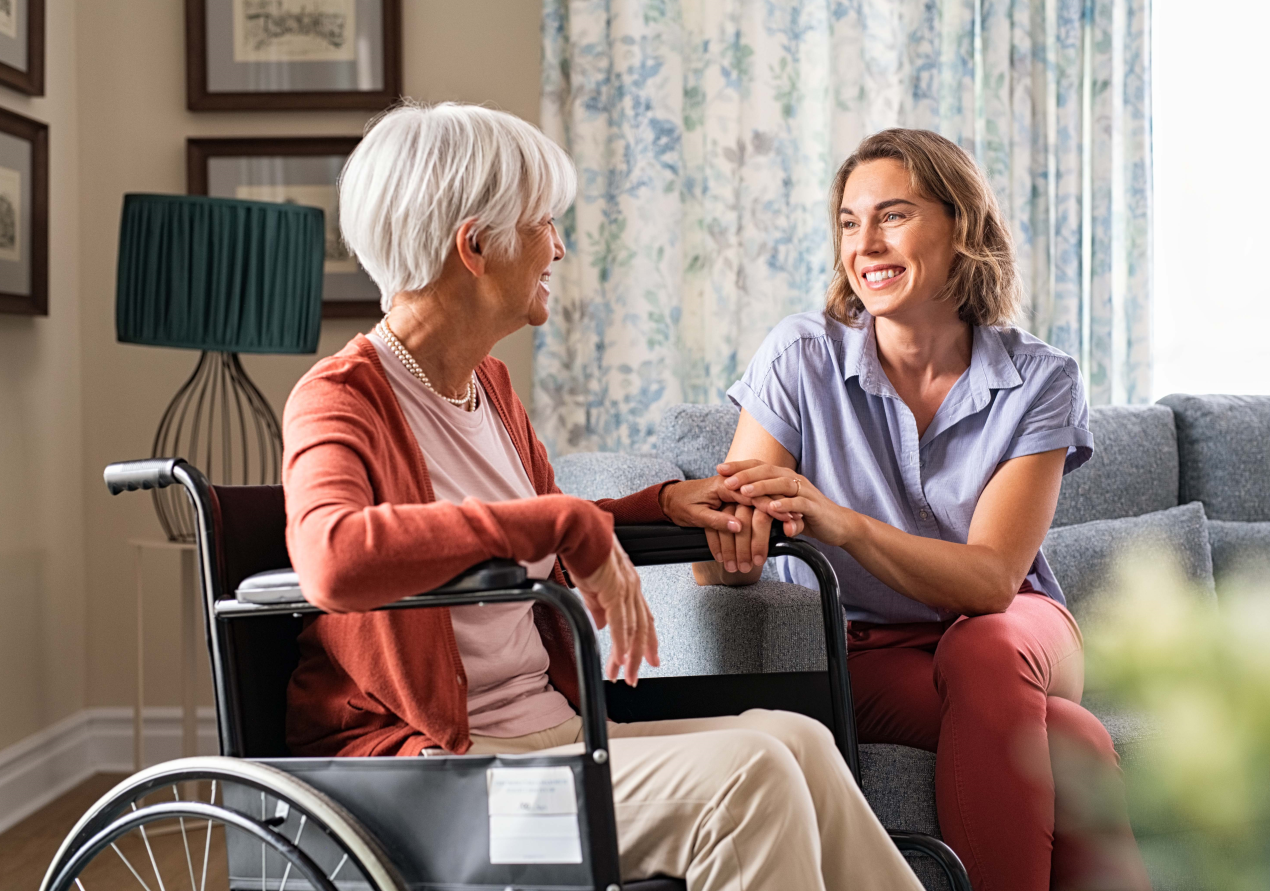 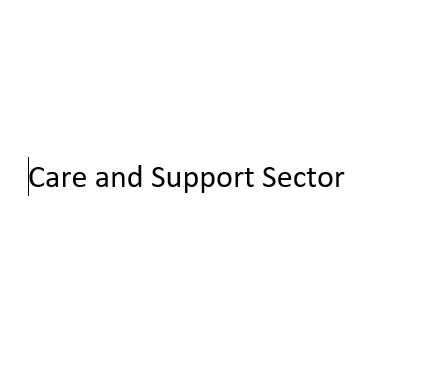 Exploring Careers in theCare and Support Sector
South Australia
Boosting the Local Care Workforce Program
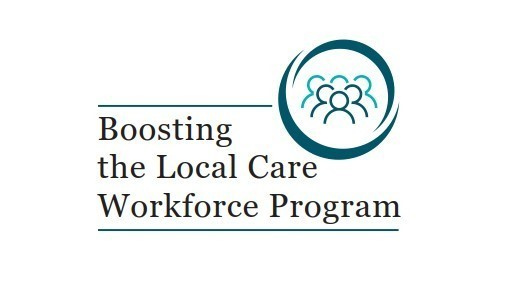 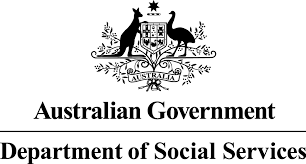 Exploring Careers in the Care and Support Sector
Darren Gibbins – Lead Regional Coordinator- SA
National
National Skills Commission: Health Care and Social Assistance industry largest contributor to employment growth 2020 to 2026.Forecast 15.8% increase (301,000 jobs) which is double that of any other industry.Aged care requires an increase of 3600 Registered Nurses and 34,200 personal care workers in next two years.NDIS has approx. 3750 unfilled vacancies (June 2021) with an additional 83,000 staff expected to be required by 2024.
Employment Data
Employment Projections to 2026 – Health Care and Social Assistance
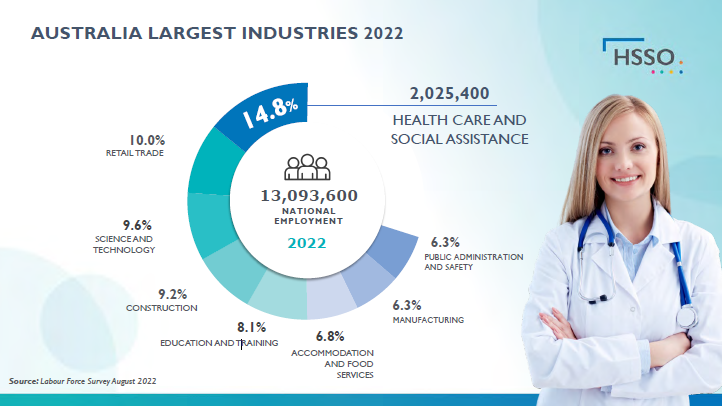 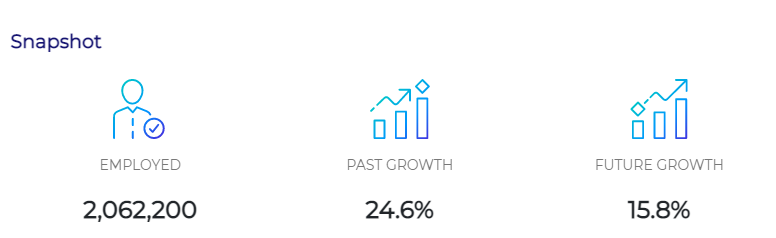 Health Care and Social Assistance | Labour Market Insights
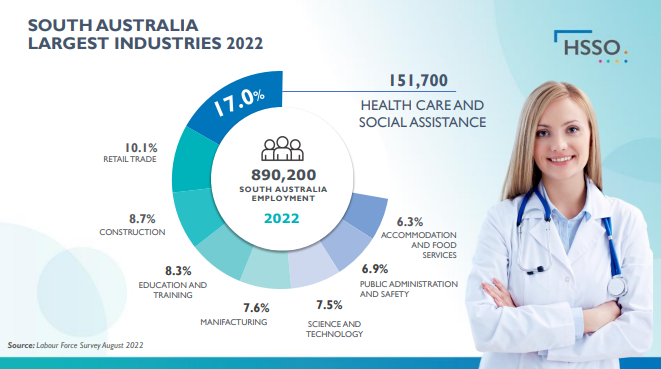 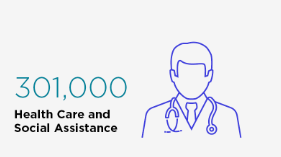 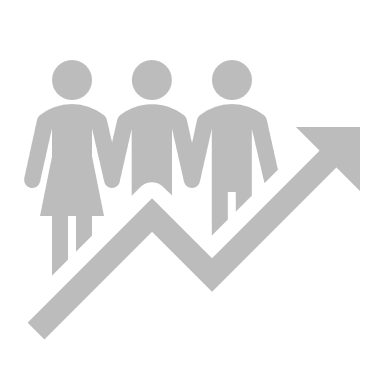 Human Services Skills Organisation: Growing the human services workforce
Projecting employment to 2026 | Jobs and Skills Australia
Perceptions and Projections
Language of Influence
1: Framing
 “What change would you like to focus on today ?” We are framing up what we want them to think about and presupposing that “change” will play a part. 
2: Pre-Framing
“How soon would you like to start work?”  The presupposition is that they will work. Pre Framing is preparing the listener for the idea you are suggesting by presupposing what it is you want them to think about.
3: Re Framing 
Client: “But I don’t want to work” Coach: “I understand that you don’t want to work, but if you did , what work would you want to do ?”
We are influencing their mind to consider working . We are taking a negative perception or experience  and moving it into a positive light and conversation.
Communication, Emotional Intelligence, Cultural competency, empathy, adaptability, integrity, flexibility.
What does it take to work in the Sector?
Passions, interests, hobbies, life experience, energy enthusiasm.
Right relationships, human rights belief, empowerment, respect.
Interest in supporting people to do life.  Ongoing learning and development.
LIFE  Skills
Interpersonal Skills
Contemporary Values
Life Interest
Development
Suitability
Working with Vulnerable people checks, Working with Children check, First Aid CPR, NDIS Modules, Criminal history check, Drug & Alcohol Testing, Language, Literacy & Numeracy Skills
Qualities and Attributes employers are looking for.
Do you like working with people?
Does helping other people make you feel good?
Do you like variety and can you adapt to change?
Do you want to be surrounded by people who share your values?
Are you compassionate?
Are you patient?
Do you like taking initiative and having ownership of your role?
Are you ok helping people with daily tasks and hygiene?
Can you be responsible for things like cleanliness and confidentiality?
Are you keen to learn new things?
What Qualities and Attributes is the Sector Looking For?
Industry Career Benefits
Benefits of a career in the care and support sector: 
- Work-Life Balance
- Workplace Flexibility
- Full-time, Part-time, Casual Hours
- Job Satisfaction
- Local Work & Variety of Roles
- Salary Packaging opportunities
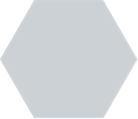 Industry Career Opportunities
Career options are diverseRoles across care and support services
Administration & General Roles
Frontline roles
Administration Officers 
Marketing Officers 
Human Resources Officers 
Rostering / Scheduling Officers
Finance Officers 
IT Officers 
Domestic Assistants 
Gardeners 
Cooks & Kitchenhands 
Home Modification Workers 
Assistive Technology Developers
Drivers…
Assessors 
Support Workers 
Residential  Support Workers
Activities Officers 
Supported Travel Tour  leaders 
Allied Health Assistants 
Occupational Therapists 
Exercise Physiologist 
Speech Pathologists 
Art & Music Therapists 
Dieticians 
Registered Nurses …
Industry Career Opportunities …
Career options are diverseRoles across care and support services
Management roles
Other supporting roles
Advocacy and legal services 
Peak bodies 
Employment services 
Access consultants 
Architects 
Government services 
Website designers 
Researchers …
Team Leaders / Supervisors 
Activity Centre Coordinators 
Volunteer Coordinators 
Catering Manager 
Business Development Managers 
Customer Service Managers 
Service Unit General Managers 
Training Managers 
Facility Managers 
Regional Managers 
State Managers 
General Managers
Executive and CEOs…
The benefits of a working within the care and support sector are as diverse as the roles and employers within the sectors.
Screening - Eligibility
Suitability – Self Selection:

Have you ever been warned, reprimanded or disciplined in a situation that involved a vulnerable person.
Have you ever abused or molested a vulnerable person. (Vulnerable person is under 18 or over 18 with a disability or frail from age).
Is there anything that would stop or impact on a positive result from a worker compliance screening. NDIS screening check or Police Check.
Willingness to be vaccinated
Facts
Range of careers available across multiple fields. 
Entry Level roles and Values Based Recruitment
Casual/Part Time/Full Time 
Rostering Flexibility is available - Weekend options available 
Average Hours per week 27 hours per week, 23-25 hours per week.
Providers report workers can work as many hours as they want or need
Average age of a worker is 47
Opportunity for Sole Traders - Establish own business, Work for self
Training is heavily subsidised under Government subsidies Cert IV in Disability/Mental Health/Individual Support
Relevant websites
Careers Hub – Government of SA
https://careers.sa.gov.au/explore-industries/disability-care

Aged Care Services Workforce Hub: Career Pathways
Career Pathways and Job Roles - Aged Care Services Workforce Hub (agedservicesworkforce.com.au)

Care Careers: Your gateway to a career in the care sector
https://www.carecareers.com.au/

The A Life Changing Life advertising will run until Friday 30 June 2023 
careandsupportjobs.gov.au/campaign

Jobs Hub – Discover care and support sector jobs and careers
https://www.dewr.gov.au/jobs-hub/care
Skills and qualifications pathways into the sector
For more information
For more information or to chat further:
Darren Gibbins
Lead Regional Coordinator SA
Mobile: 0429 291 410
Email: darren.gibbins@blcwprogram.com.au
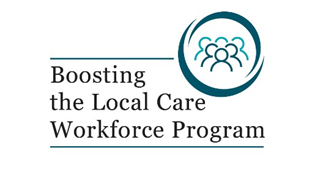 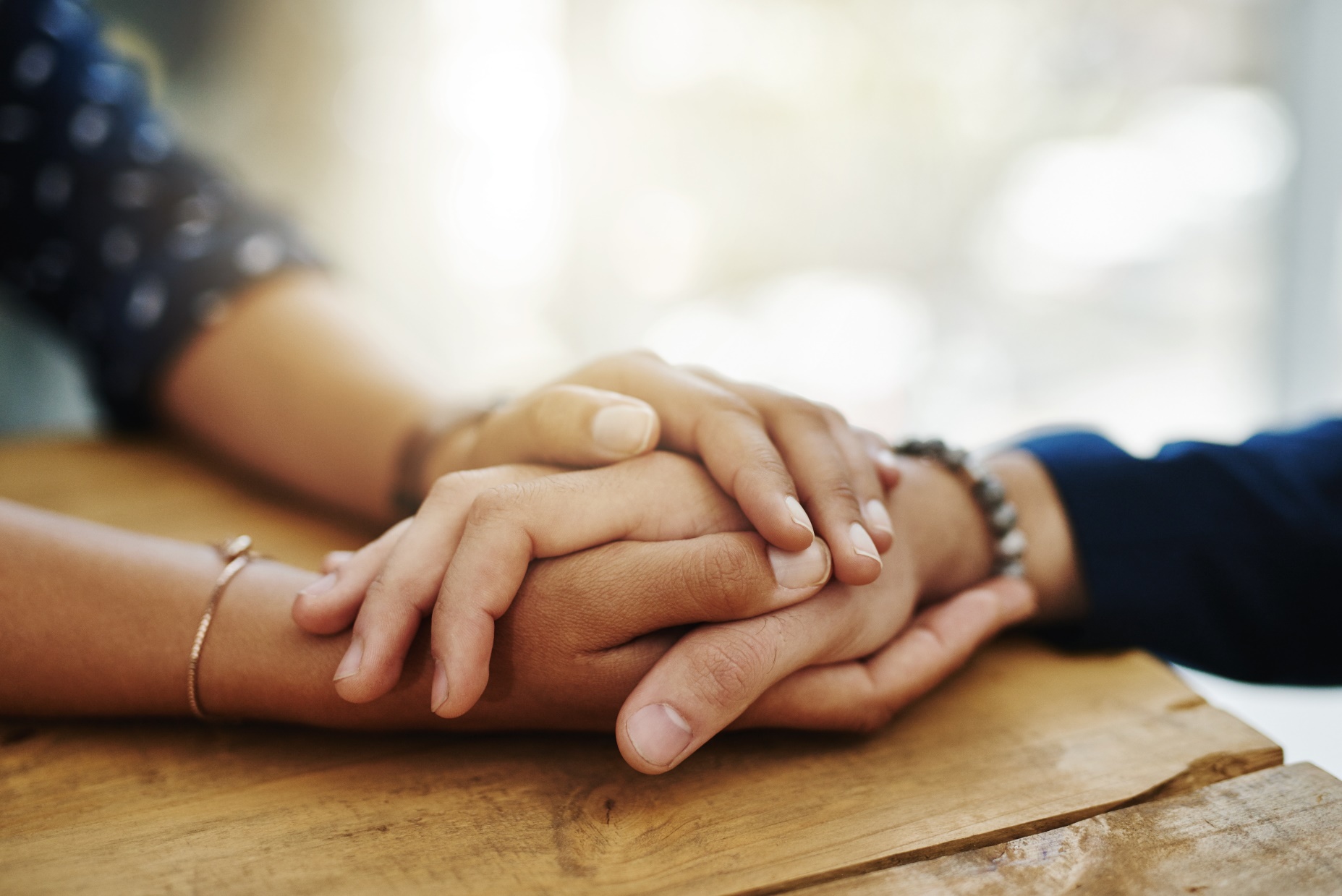 Lets Talk with an Employer
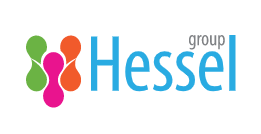 Tanya Cole, CEO
Fee free courses for jobseekers
Adrian Phillips
Skills Advisor
Skills SA
Fee free short courses
Individual Support – Ageing skill set reflects the skills for providing person centred support to older people in various settings.
Training providers deliver fee free are:
Auctus Training and Education 
TAFE SA
Institute of Training and Further Education (ITFE)
Individual Support – Disability skill set gives the skills for providing person centred support to people with disability in various settings.
Training providers deliver fee free are:
Auctus Training and Education 
TAFE SA
Limestone Coast Training 
Sureway Skills Training
Certificate III in Individual Support
Gain the practical skills and knowledge needed to provide individual support in aged care as well as home and community settings.
Training providers deliver fee free are:
Australian Employment and Training Services
Career Employment Group
TAFE SA
Limestone Coast Training
More information
For more information

Visit skills.sa.gov.au or 
Speak to the Infoline on 1800 673 097
Our job is to help in-home aged care providers employ more staff.
For more information contact Hayley0482 166 715
Darren Gibbins, Boosting the Local Care Workforce
Tanya Cole, Hessel Group
Adrian Phillips, Skills SA
Daniel Forbes, Home Care Workforce Support
Panel
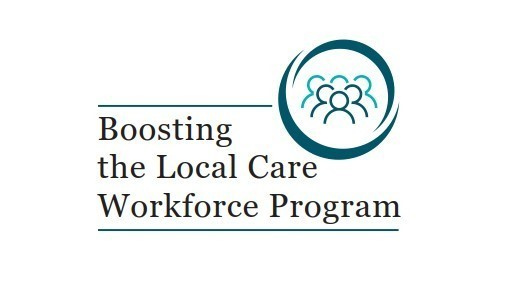 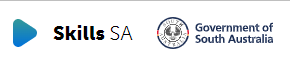 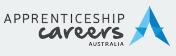 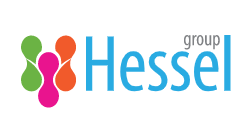 Resources
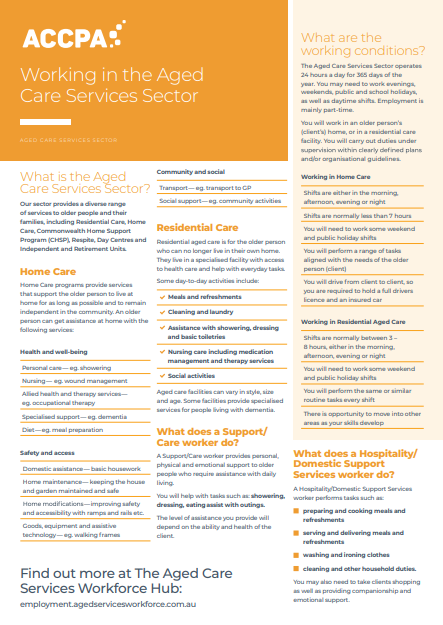 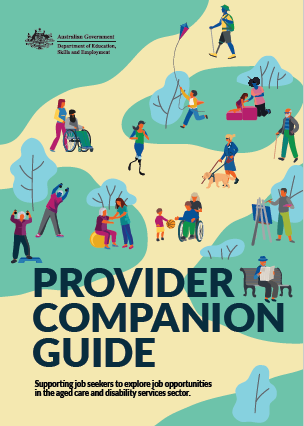 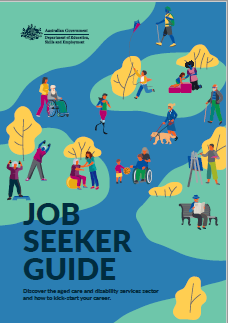 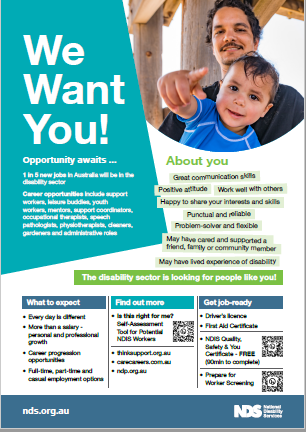 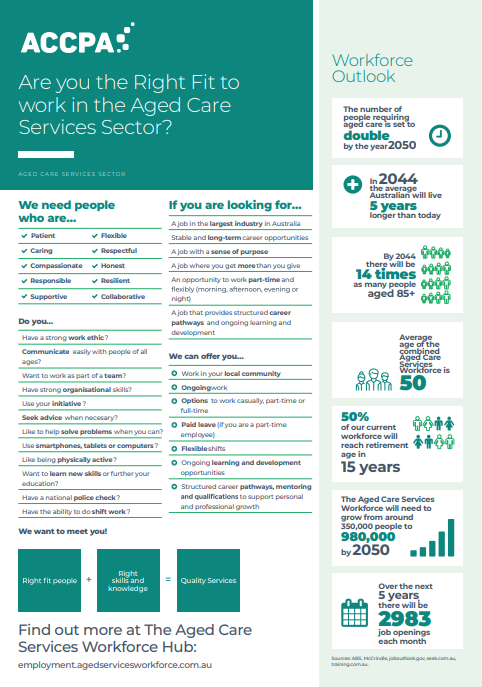 Thank you
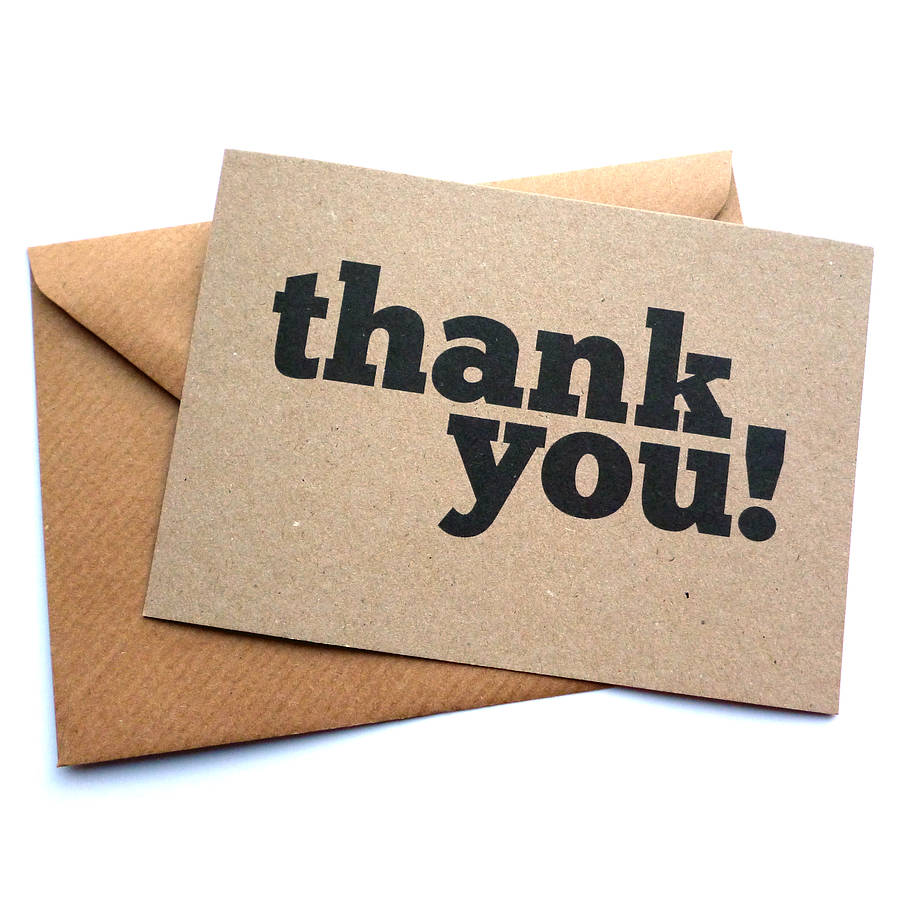